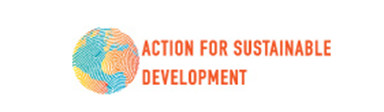 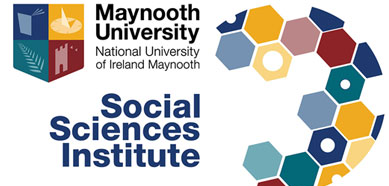 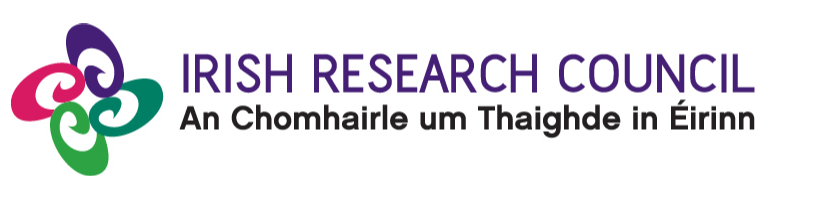 Leave No One Behind?
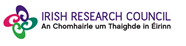 Workshops: 2-3.30pm key questions for research/ policy
Addressing economic and social policy through a public employment system
Accepted as a strategic national goal, in national risk assessment, EU  CSR and Future Jobs Ireland
P
E
S
Where does meeting needs of those most distant fit into overall model  - but what overall model?
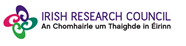 ‘Potential labour force’ & potential of people/society/economy: why not?
Many  working waged social welfare claimants ignored by DPER 
Justification of funding for PES – DEASP vote under pressure 

Many working and non working adults in need of employment services not served by public employment services – CBA 

Macro and micro problem of where to go for quality employment guidance – Intreo? walk in service?
Non employment index +2.5% above unemployment rate in 2016 (Byrne & Conefrey 2017)
[Speaker Notes: Labour and skills shortages  in growing economy , Limits to inward migration in context of housing and service congestion

Makes economic sense to maximize participation of potential domestic labour  supply , Already significant investment – but cost not known, Social investment met with cost of income supports and revenue forgone
734,937 WA recipients  on SW

+ 100,000 working aged  qualified adults (low levels of female participation in the labour market)

Trends - 40k more on disability, 40k less on OFP (Collins and Murphy, coming)

Many in households combining disability/caring – complex lives,]
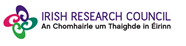 Explaining poor PES outcomes for most distant (3) (Storrie, 2016)
Leaving no one behind requires working from the furthest out

Significant level  of investment and time required to work with those most distant
Only decent employment improves well being

What integrated support is needed for people with  more difficult or  complex lives?
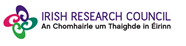 Stakeholders, collaboration, governance, voice
System - How to collaborate across wide  mix of statutory, private and social employment,  guidance and other services, local and national 


What model will work – take people from where they are, avoid over protection/responsibilisation 
Bonding, linking, bridging, islets or bridges to work   



What kind of governance and funding models enable the best mix of integrated  services across sectors in Ireland.
What metrics/accountability/timeframe   will work  for people and staff
ACA-PES – to influence Pathways to Work 2020 – 24 ?
A Collaborative Approach to  Public Employment Services

Maynooth University  Dr Mary Murphy, Dr Nuala Whelan, Dr Philip Finn
Irish Local Development Network, Irish National Organisation of the Unemployed, Local Employment Services Network
Department of Employment Affairs and Social Protection        

A Public Employment System
A Guidance Model
A focus on how to implement,  evaluate and learn    

Mixed methods, collaborative, co construction, participative, learning labs
Leave No One Behind? In thanking …
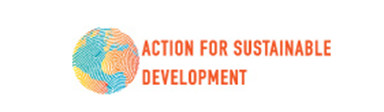 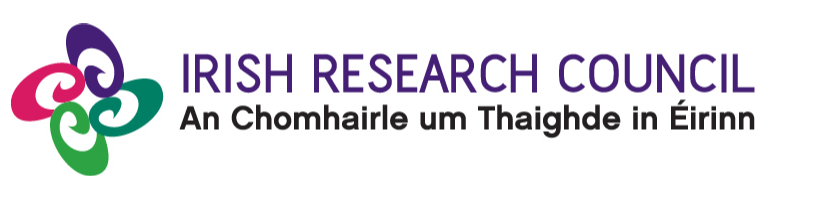 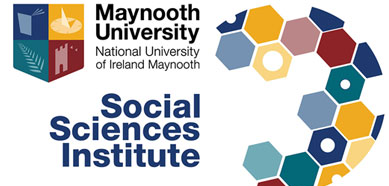 IRC funding 
MU,  Sociology, MUSSI
INOU, ILDN, LESN 
DEASP
Inputs from Sean O Riain,   Michael McGann, Jean Michel Bonvin

Workshop chairs, rapporteurs, inputs 

Helpers Emer, Mairead, Michelle, …..  
Staff